Recap on theme 2:  TVET Funding Models
31 March 2022
Recap on theme 2:  TVET Funding Models
Recap on theme 2:  TVET Funding Models
Recap on theme 2:  TVET Funding Models
Recommendations  and way forward on TVET funding model for Africa
Recommendations  and way forward on TVET funding model for Africa
Theme 3: TVET and Technology
Theme 3: TVET and Technology
Theme 3: TVET and Technology
Theme 3: TVET and Technology
Recommendations and way forward on TVET and technology
Recommendations and way forward on TVET and technology
Theme 4 Gender and Social Inclusion in TVETFocus Area 1: Women and TVET
Theme 4 Gender and Social Inclusion in TVETFocus Area 1: Women and TVET
Theme 4 Gender and Social Inclusion in TVETFocus Area 1: Women and TVET
Theme 4 Gender and Social Inclusion in TVETFocus Area 1: Women and TVET
Recommendations on Gender and Social Inclusion on TVET
Recommendations on Gender and Social Inclusion on TVET
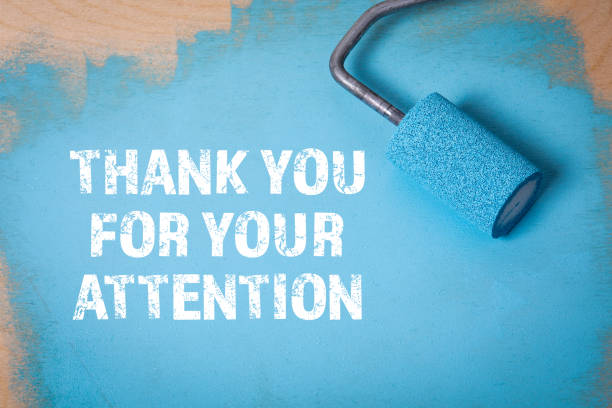